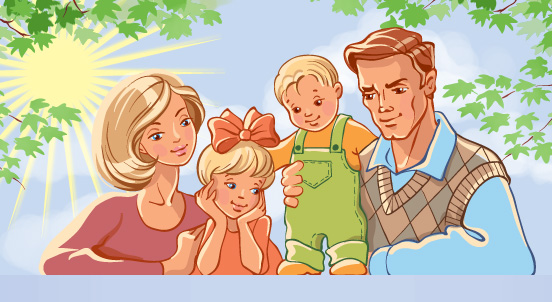 Взаимодействие ДОУ 
с родителями воспитанников
в рамках ФГОС
Разработала Овсепян И.А.Воспитатель Детского сада № 3 «Родничок»
ФГОС утвержден 17.10.2013 года  и вступил в силу с 01.01.2014 года.
Одна из задач детского сада по ФГОС -«повернуться» лицом к семье, оказать ей педагогическую помощь, привлечь семью на свою сторону в плане единых подходов в воспитании ребенка.
Цель:
Осуществление взаимодействие педагогов и родителей с помощью разных форм и методов, для формирования ценных жизненных ориентаций в жизни ребенка.
Задачи:
-Повысить уровень компетентности родителей и привлечь их к сотрудничеству в вопросах развития детей.

 Обеспечить информационно – просветительскую поддержку выбора родителями направлений в развитии и воспитании посредством выработки компетентной педагогической позиции по отношению к собственному ребенку.

- Работать в тесном контакте с семьями воспитанников.
Наше правило.
Мы готовы воспитывать вместе, но  не вместо Вас!
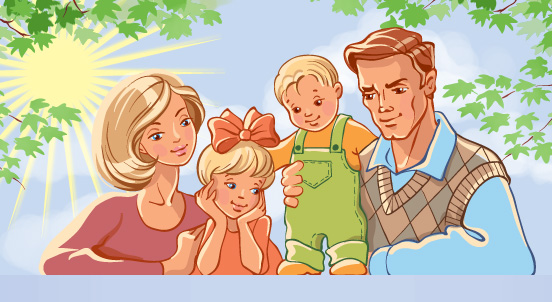 Формы взаимодействия :
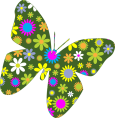 1. Массовые: - совместные мероприятия педагогов и родителей
родительские собрания 
конференции 
консультации 
вечера для родителей 
кружки для родителей 
школа для родителей 
клубы по интересам
совм. мероприятии педагогов, родителей и детей
Дни открытых дверей 
кружки 
КВН. викторины 
Совместное творчество 
праздники 
род. собрания 
выпуск Газеты 
концерты 
соревнования 
2. Индивидуальные
беседы 
посещения на дому 
выполнение индивидуальных поручений 
3. Наглядно-информационные
информационно-просветительская (ознакомление родителей с особенностью ДОУ) 
информационно-аналитическая (опросы, срезы, анкетирование) 
4. Анкетирование.
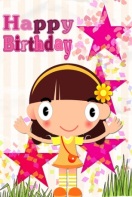 Родительские собрания
Учитывая, что у взрослых в современном обществе нет лишнего времени. 
Работу стараемся организовывать компактной, но эффективной.
Оформление стен спальни
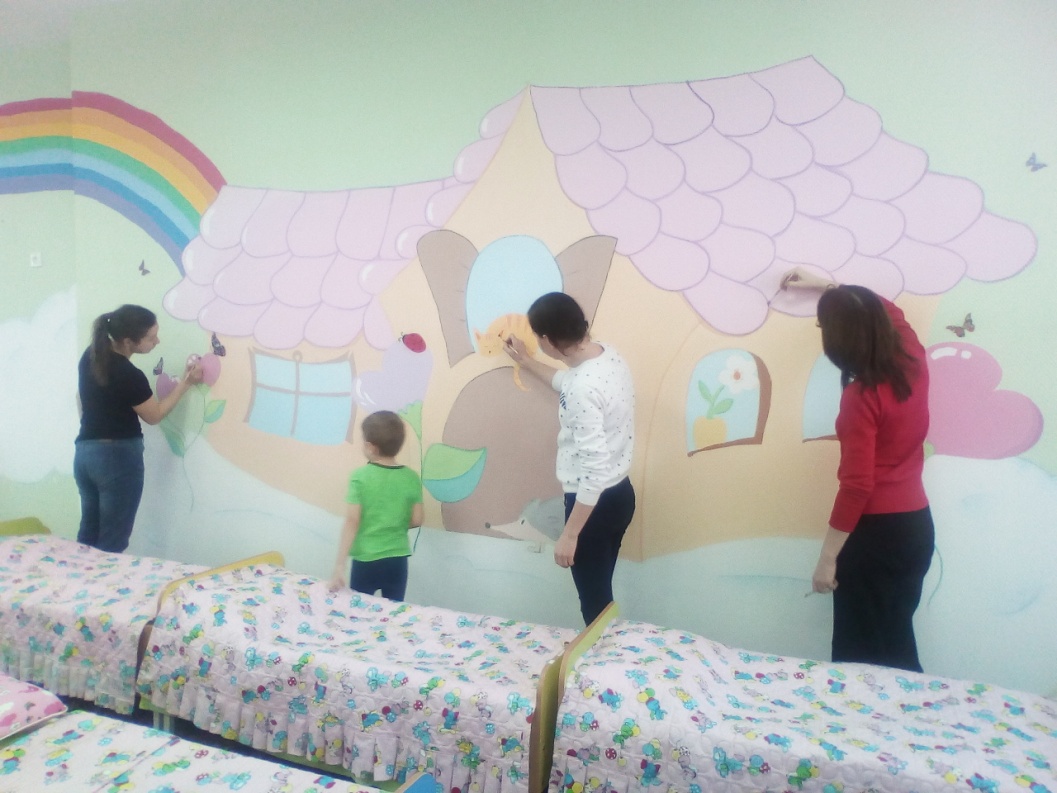 Реализация проекта 
«Профессии наших родителей»
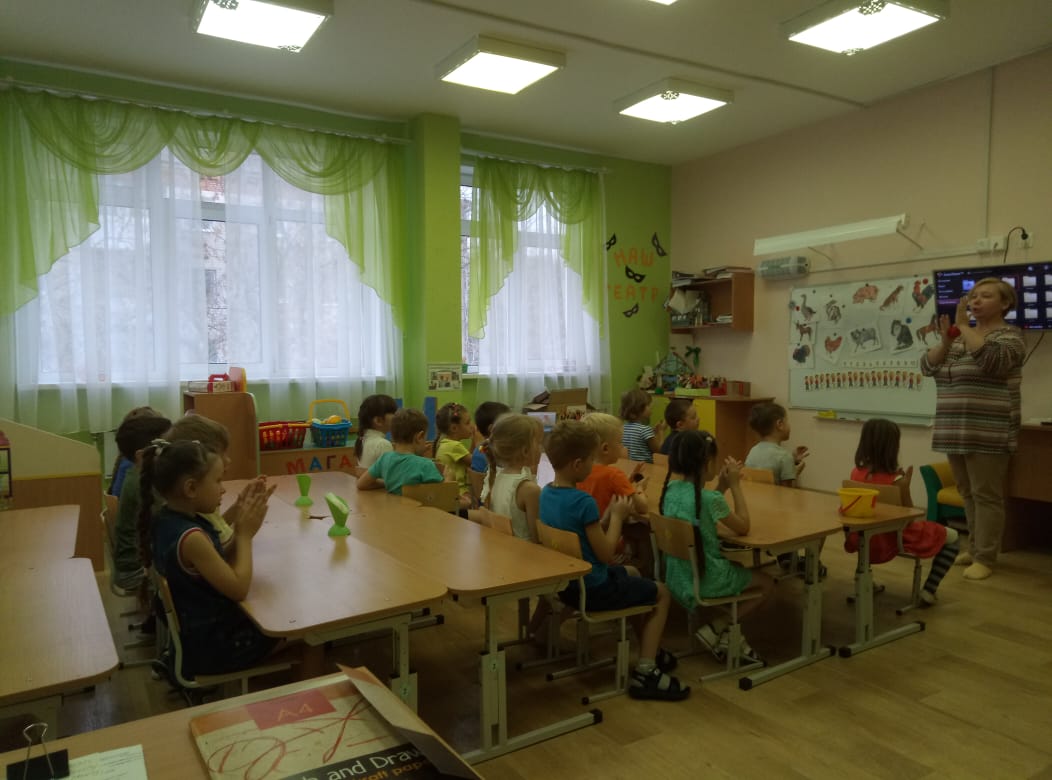 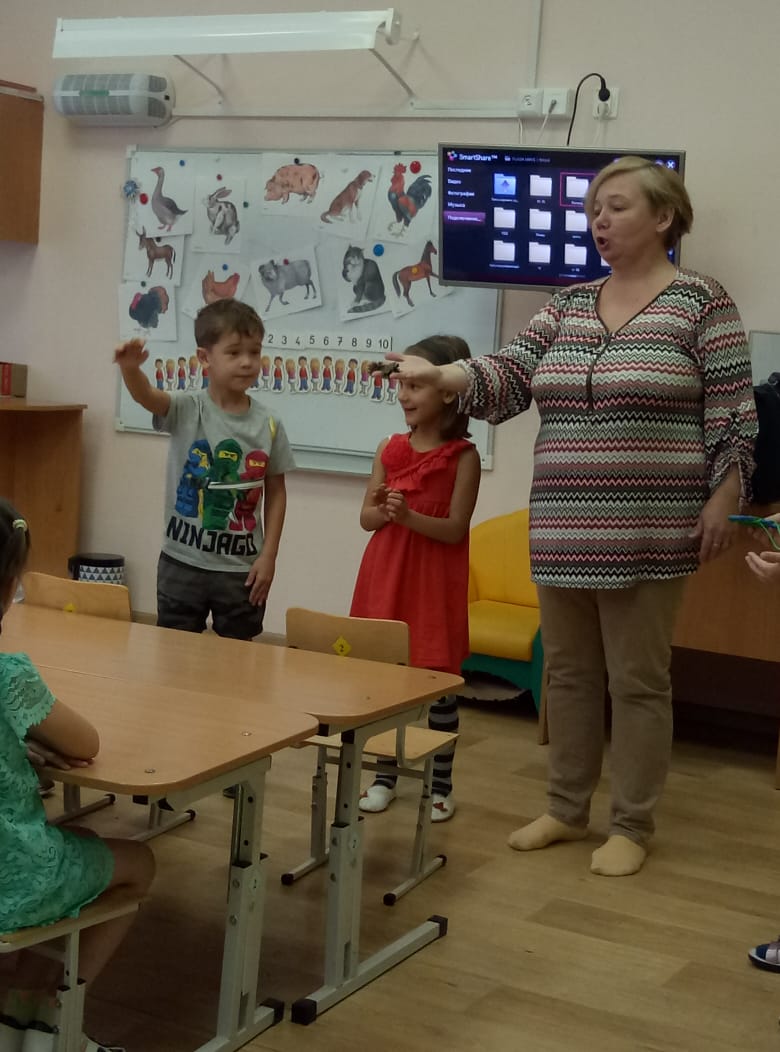 Реализация проекта 
«Профессии наших родителей»
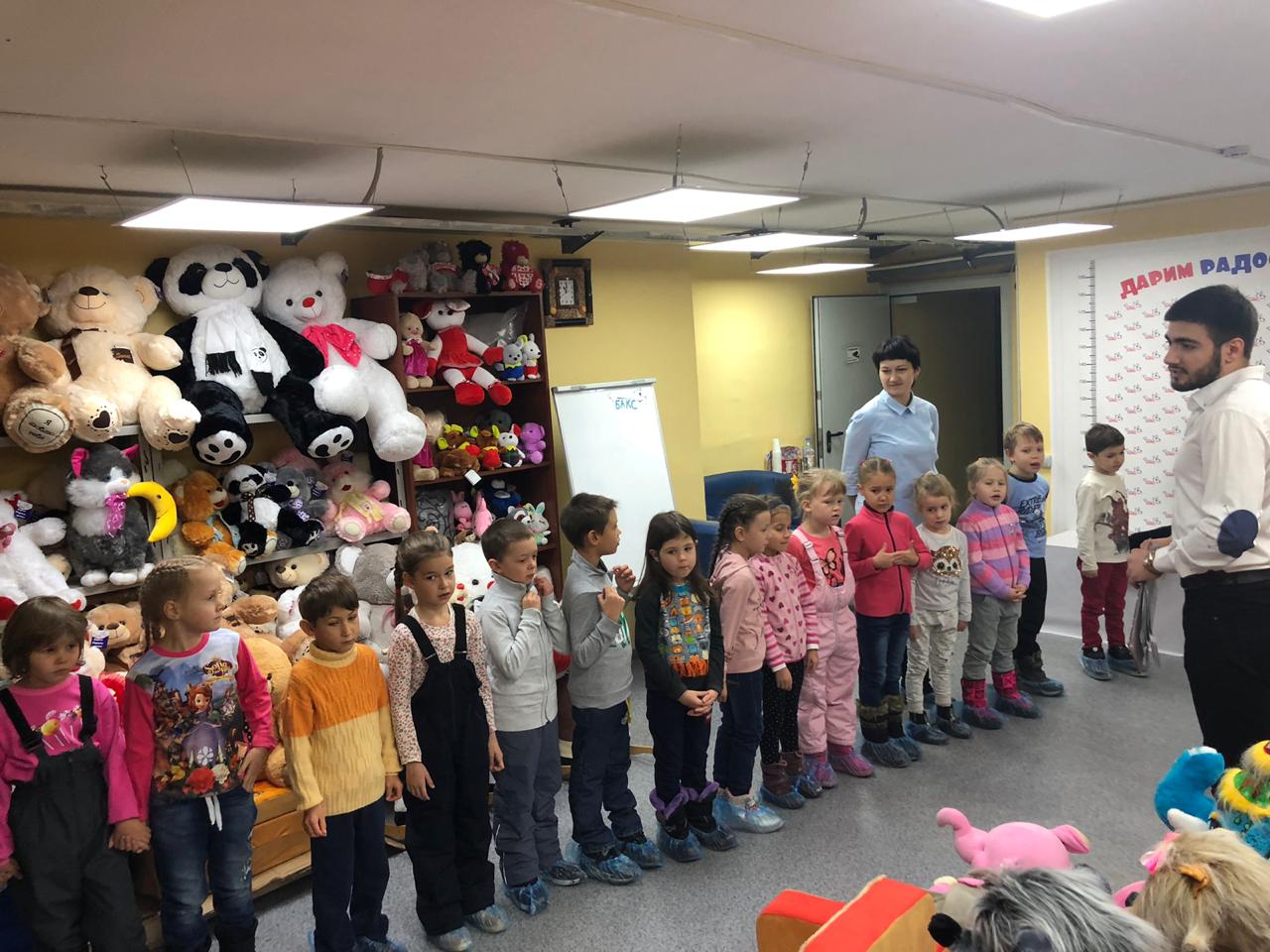 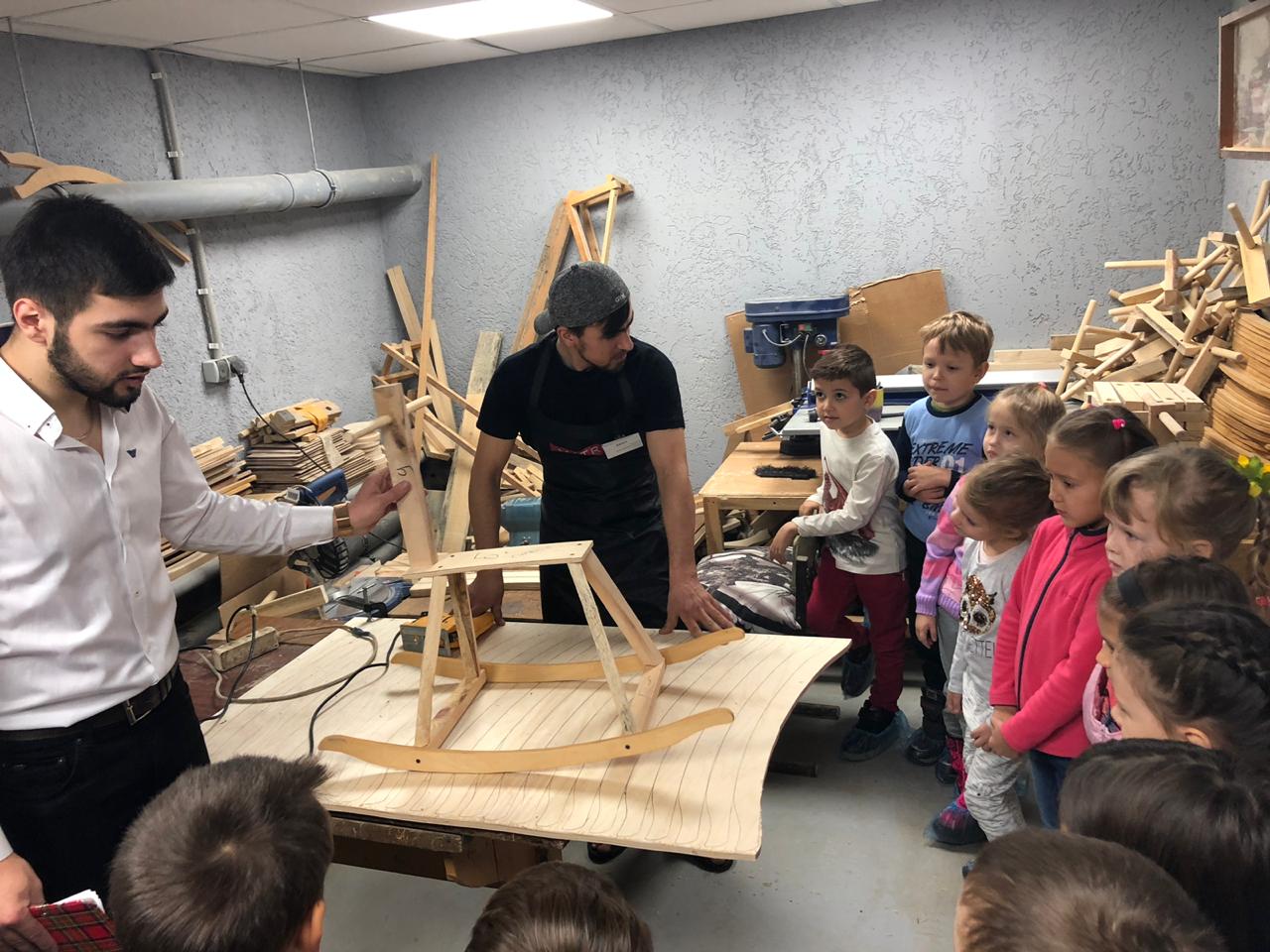 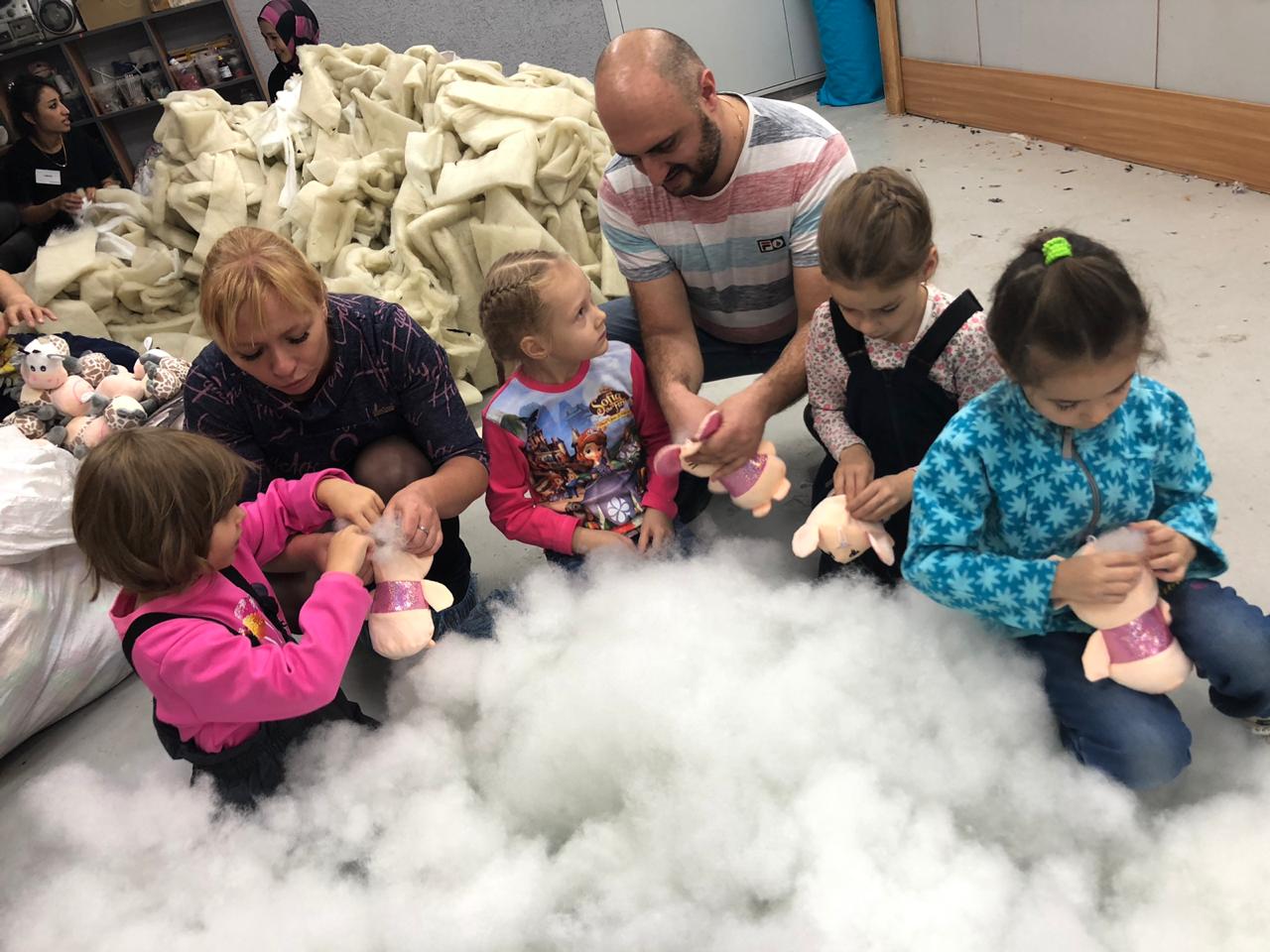 Реализация проекта 
«Профессии наших родителей»
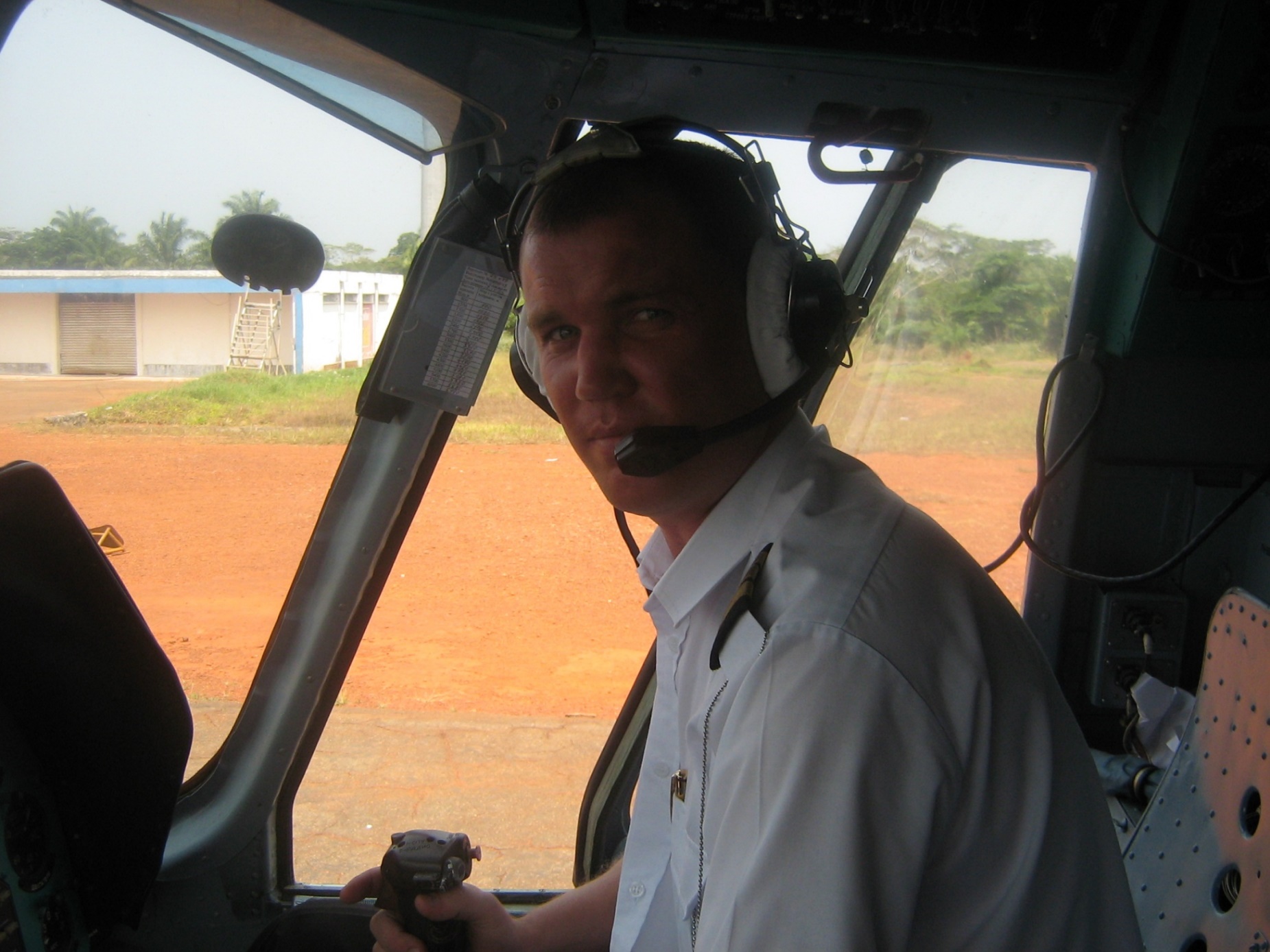 Совместная прогулка в парк с родителями
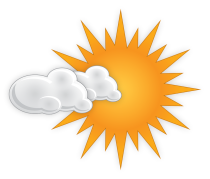 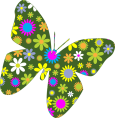 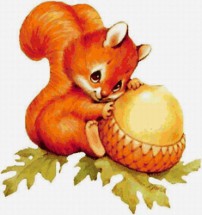 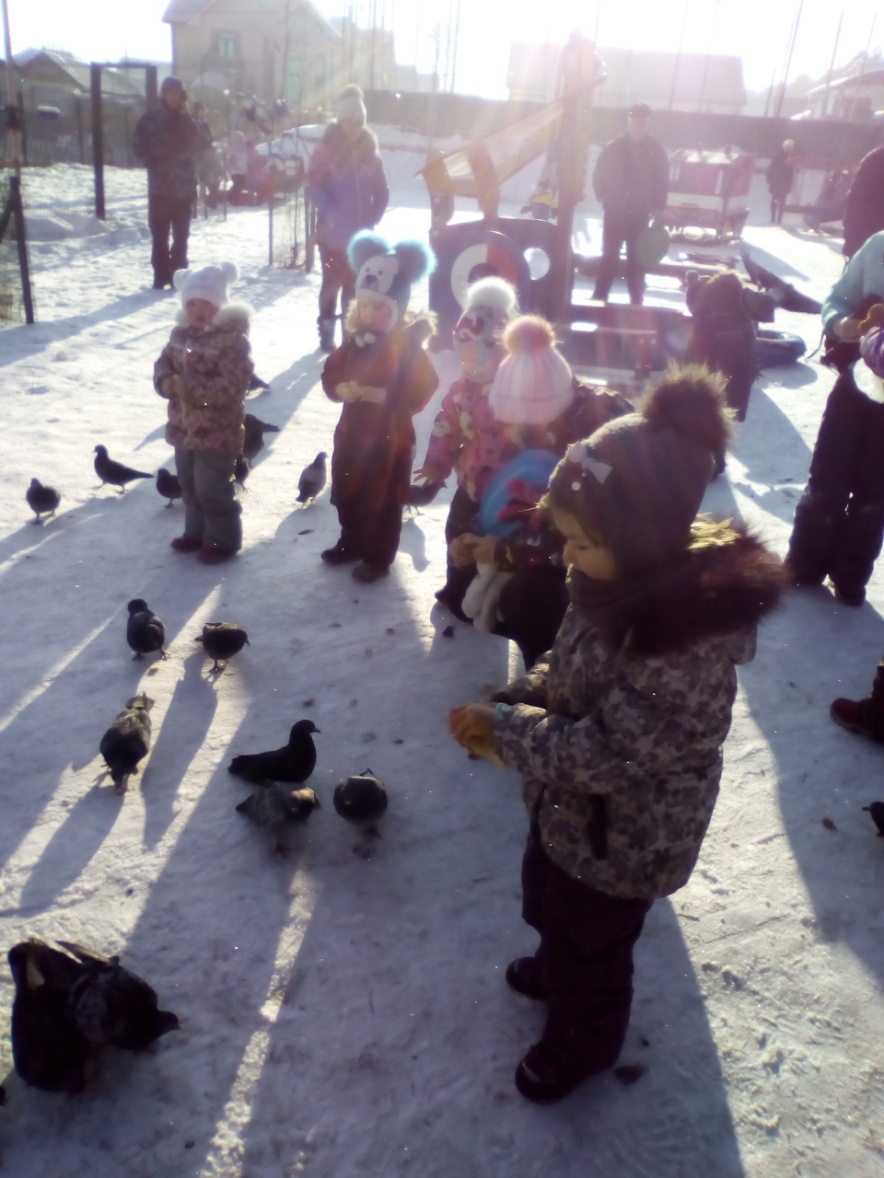 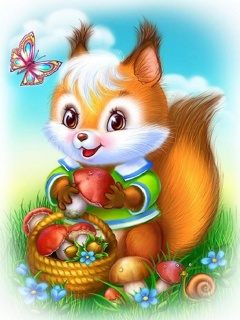 День Самоуправления
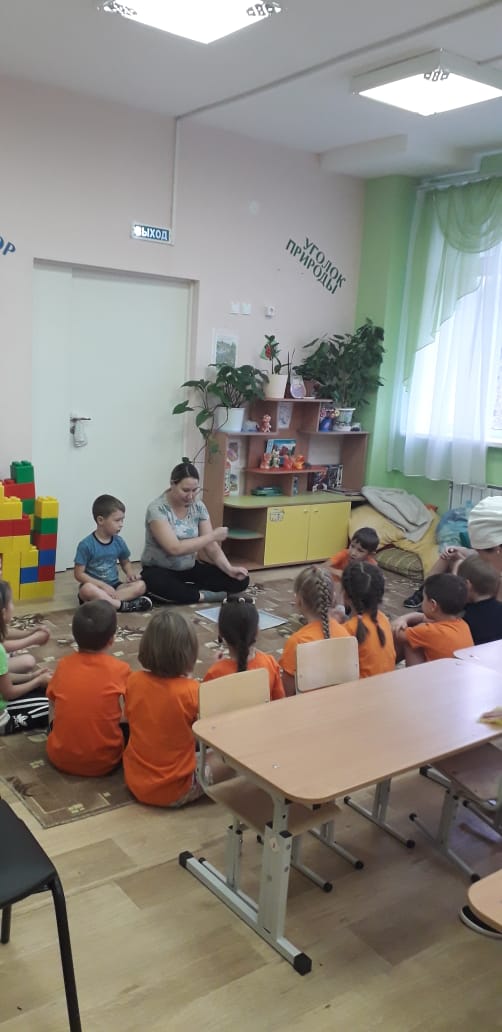 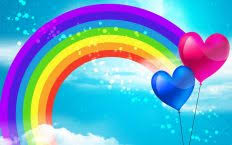 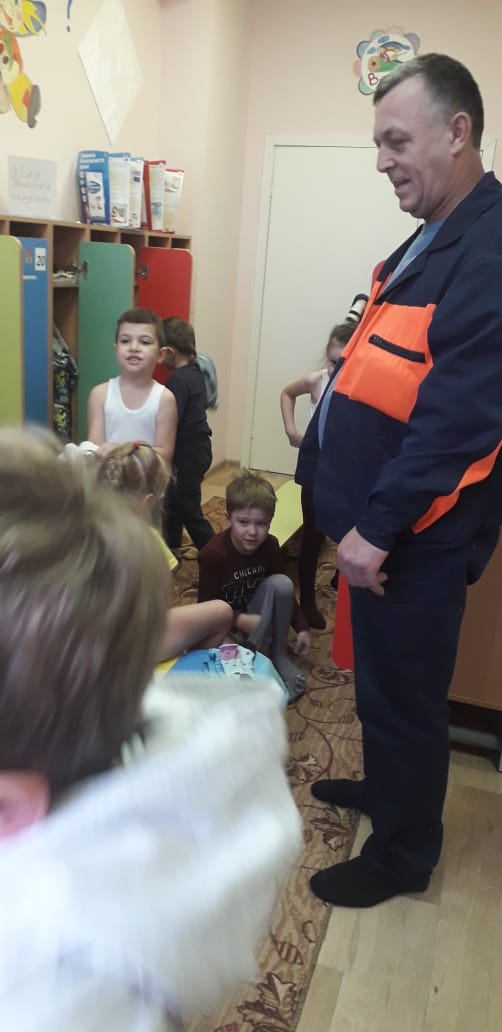 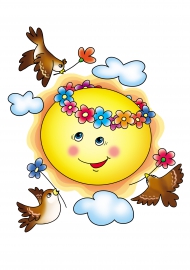 Привлечение  родителей к участию в спортивных мероприятиях
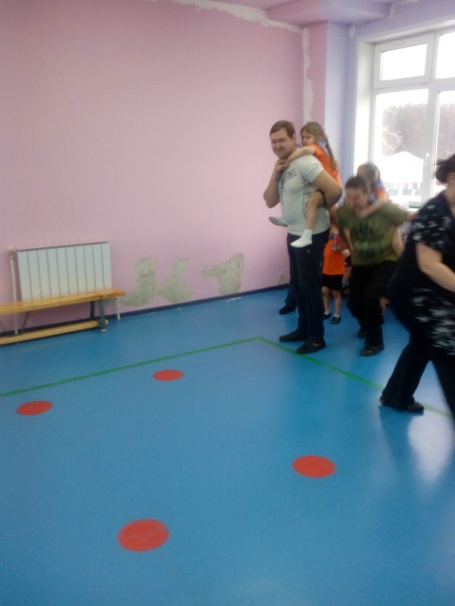 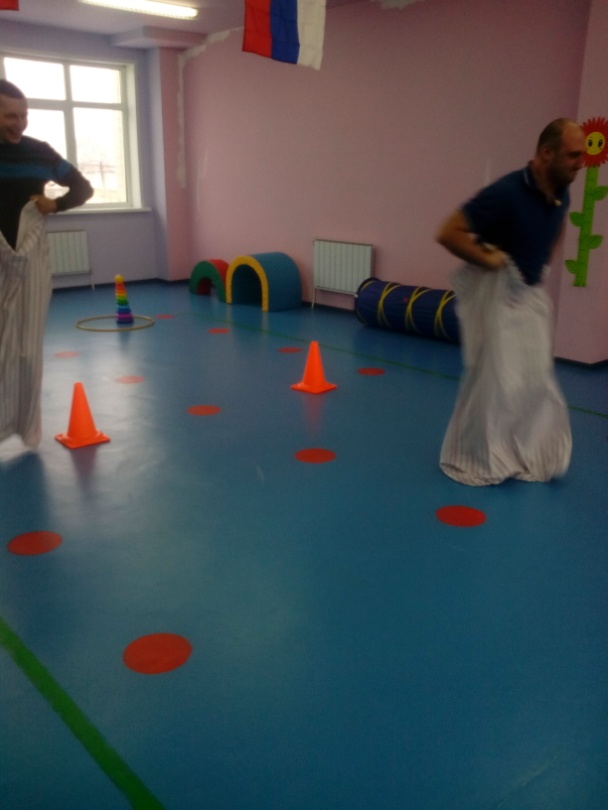 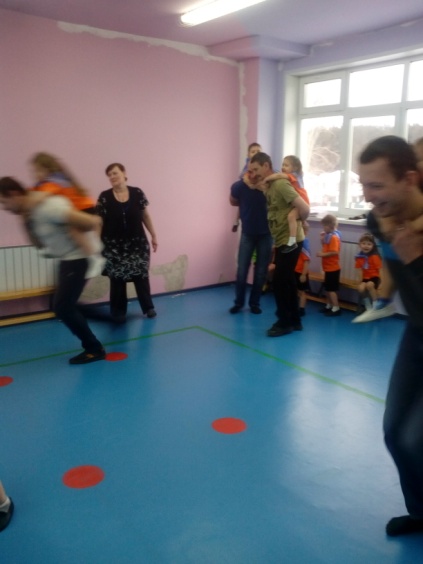 Заключение
Сотрудничество педагогов и родителей позволяет лучше узнать ребёнка, посмотреть на него с разных позиций, увидеть в разных ситуациях, а, следовательно, помочь в понимании его индивидуальных особенностей, развитии способностей ребёнка, в преодолении его негативных поступков и проявлений в поведении, формирование ценных жизненных ориентаций.
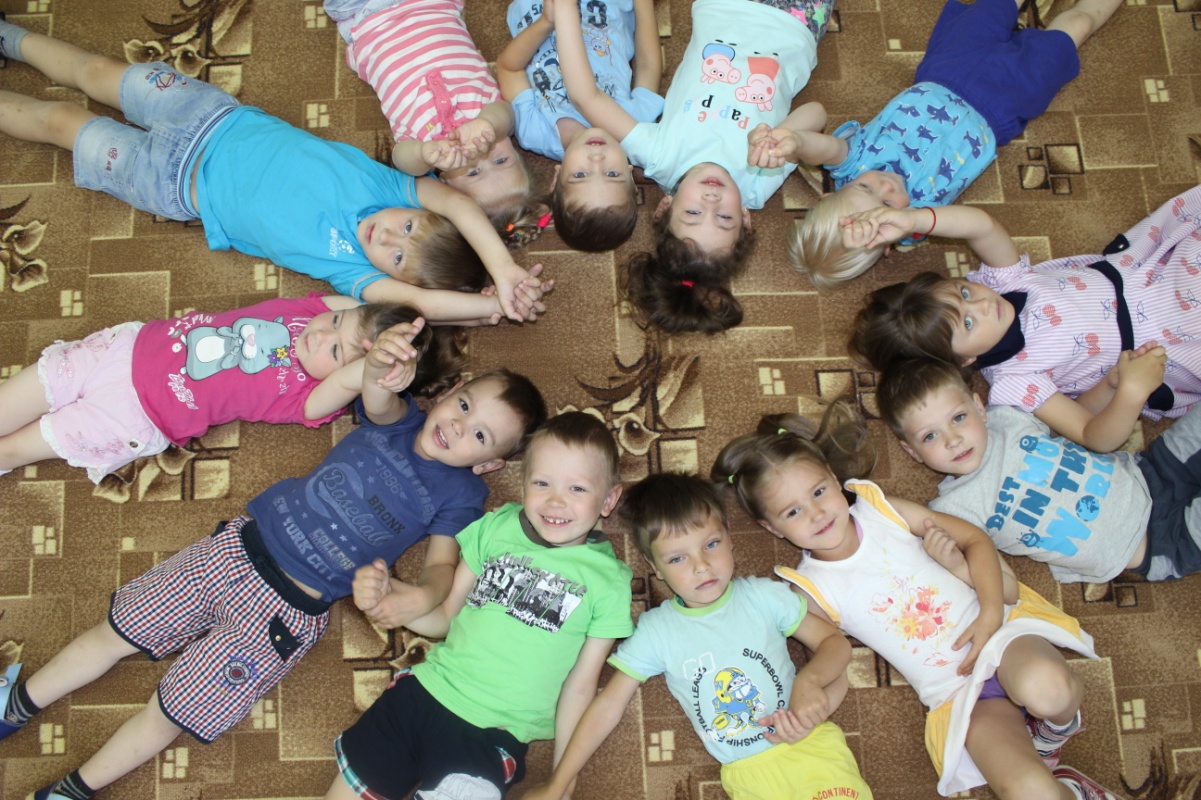 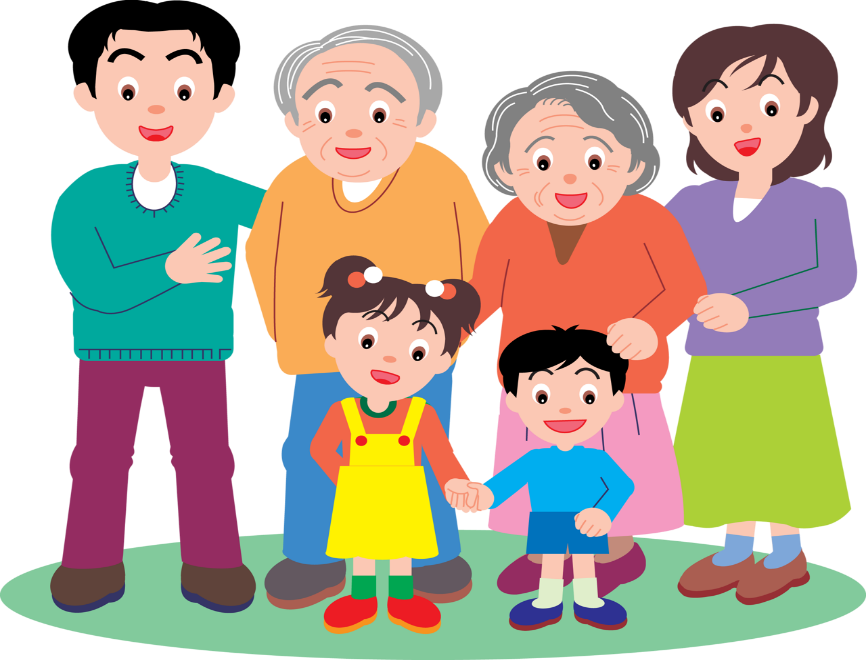 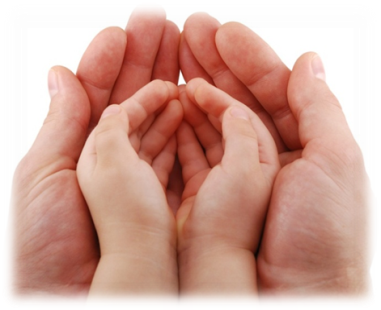 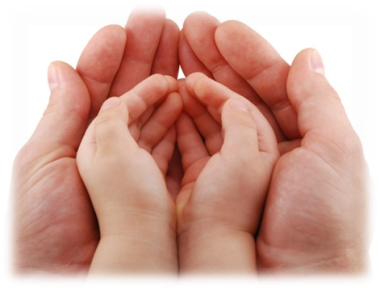 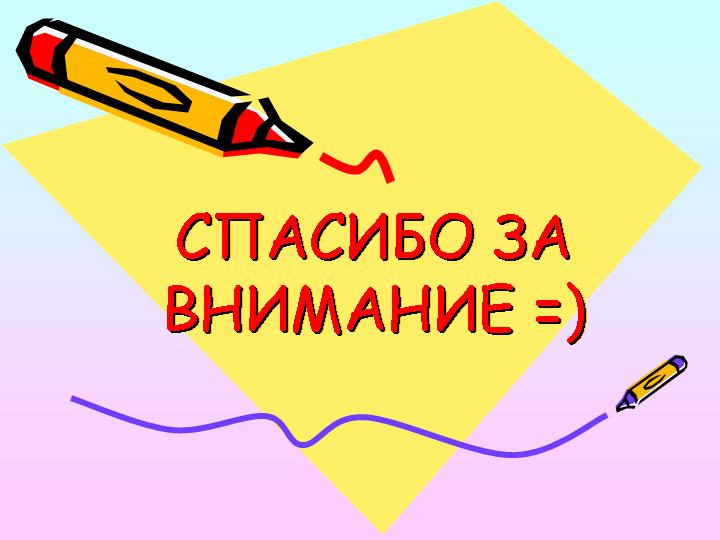